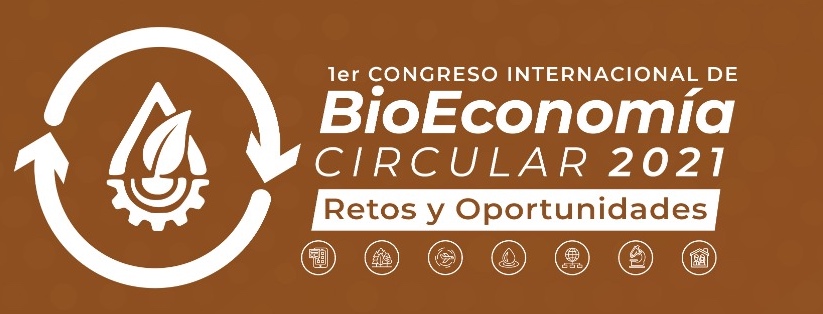 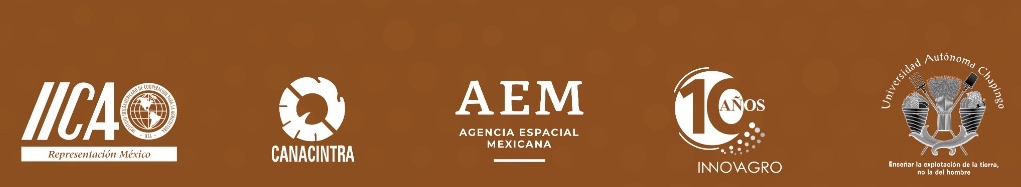 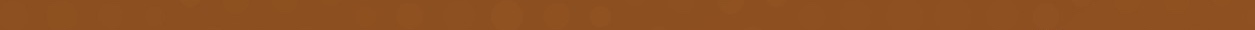 1er Congreso Internacional Bioeconomía Circular: 
Retos y Oportunidades. 2021.

Fase III. Los senderos de la bioeconomía, logros y retos científicos, institucionales y de gobernanza.


14, 19 y 21 de octubre 2021
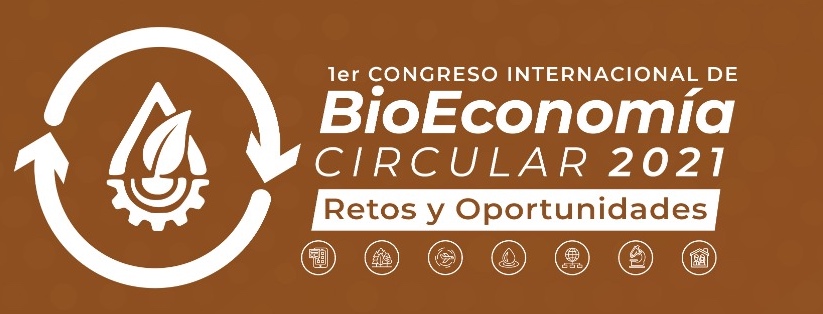 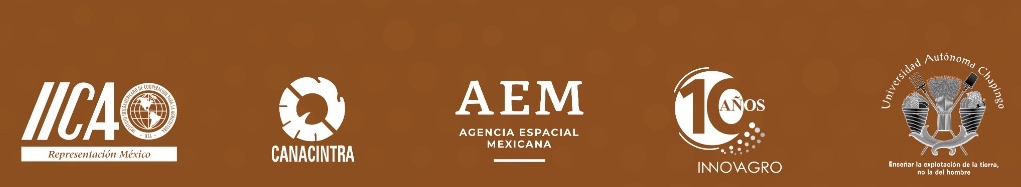 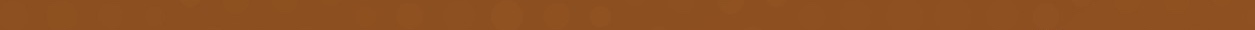 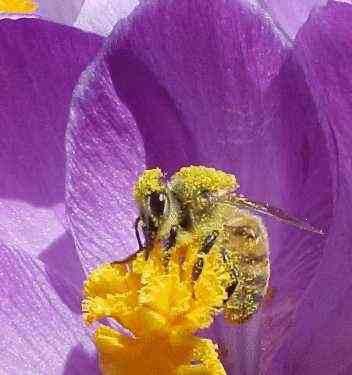 LA APIECOLOGÍA LA APORTACIÓN DE LAS ABEJAS A LA BIODIVERSIDAD DE LOS VEGETALES
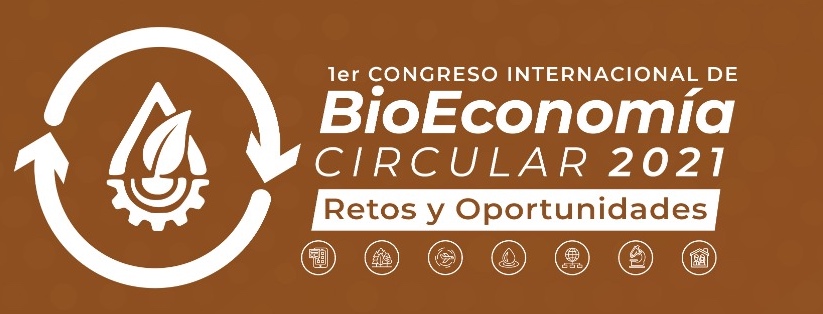 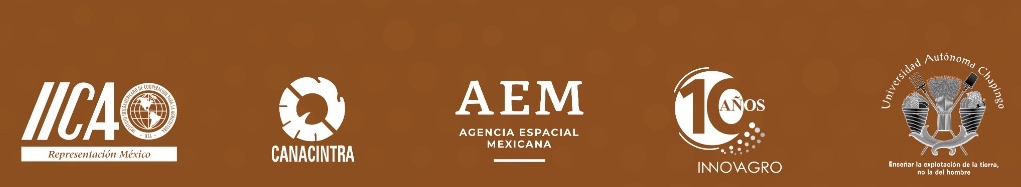 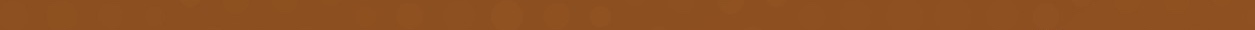 Las abejas ¿son importantes para el humano?
Son uno de los insectos más relevantes para la vida humana








Las abejas al viajar de flor en flor polinizan
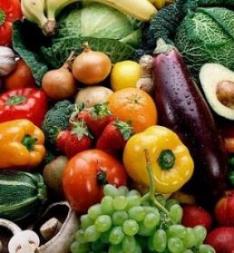 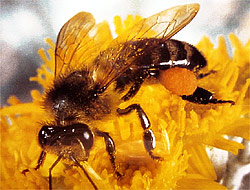 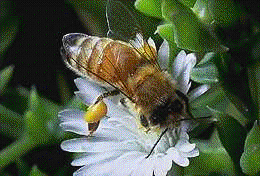 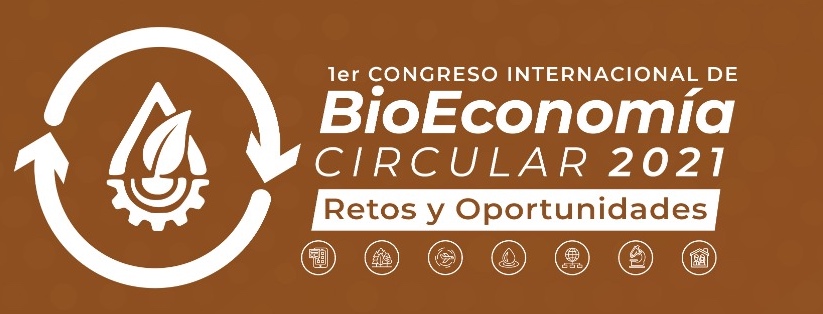 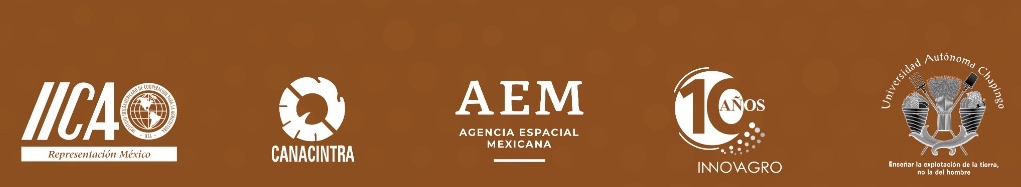 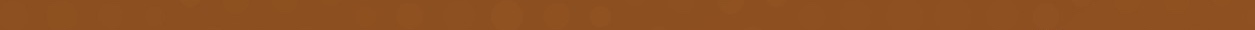 También encontramos las abejas nativas
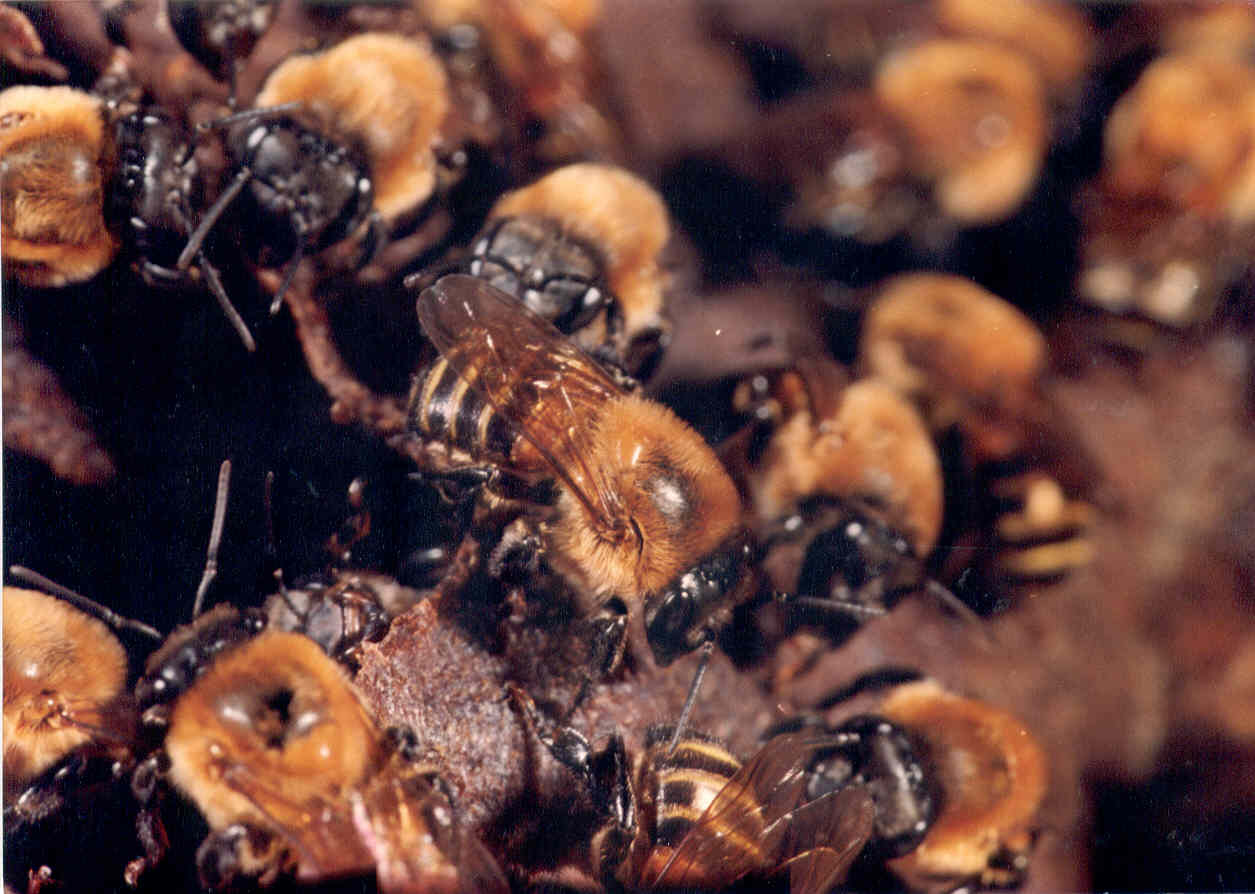 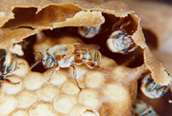 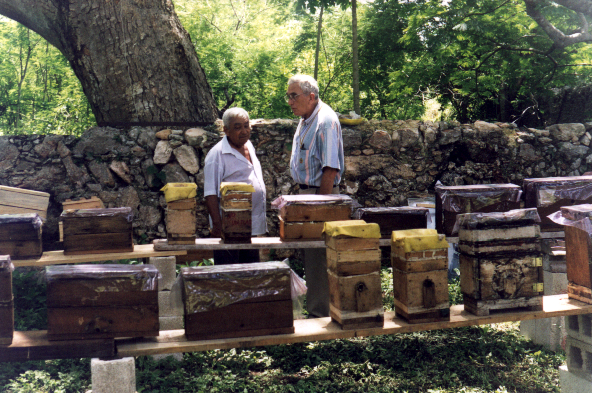 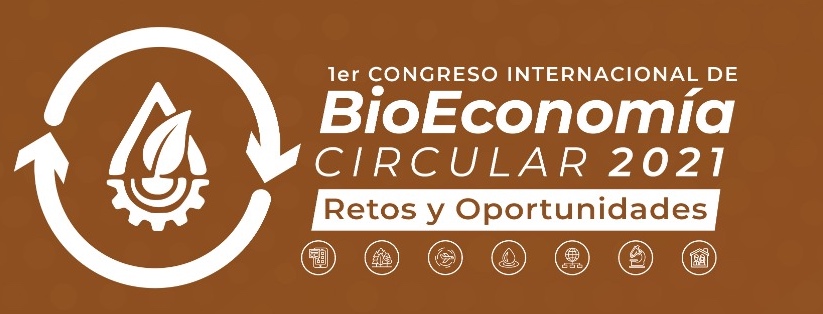 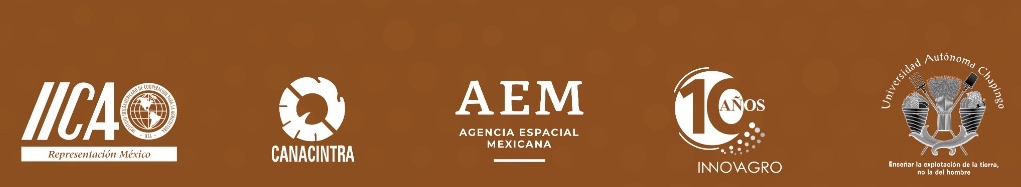 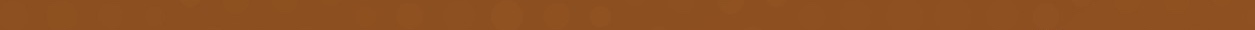 NO son los únicos insectos que polinizan
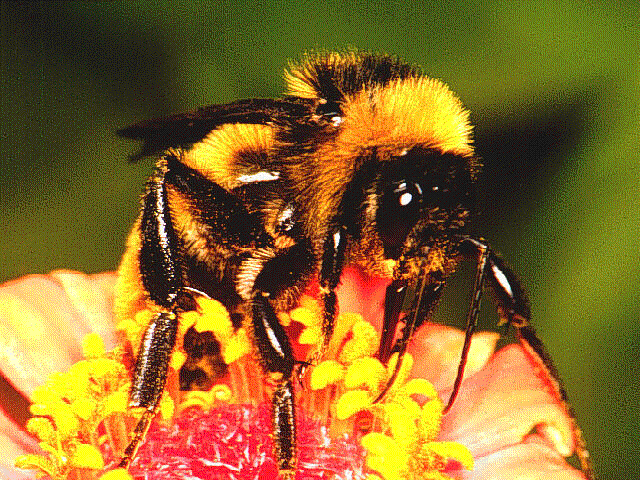 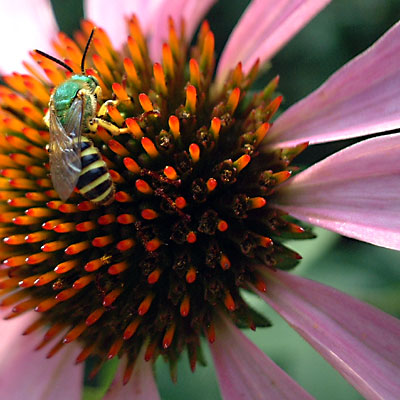 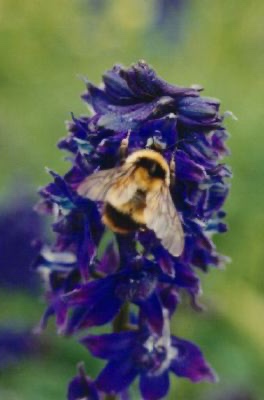 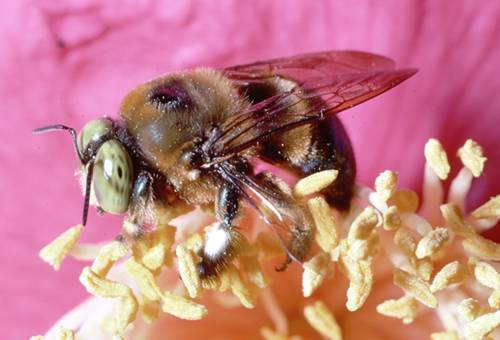 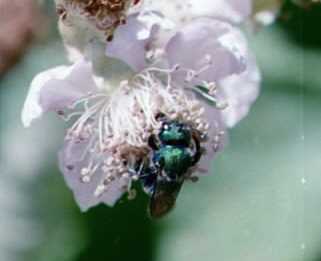 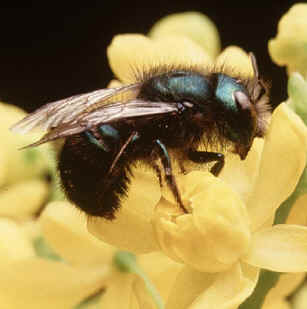 Se estiman son más de 22 subfamilias de insectos que polinizan los vegetales
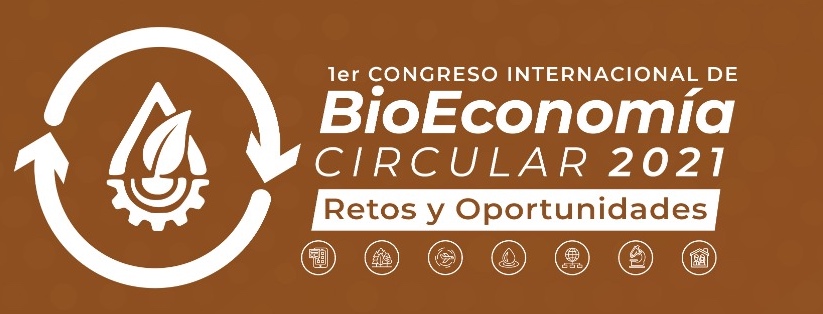 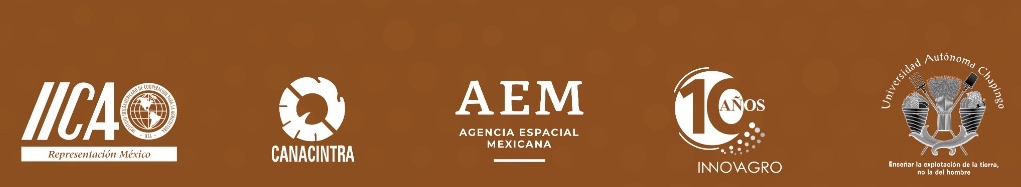 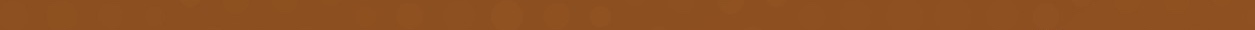 Hay una gran variedad de insectos polinizadores
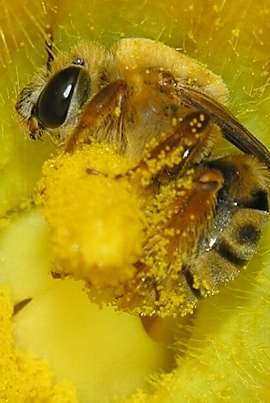 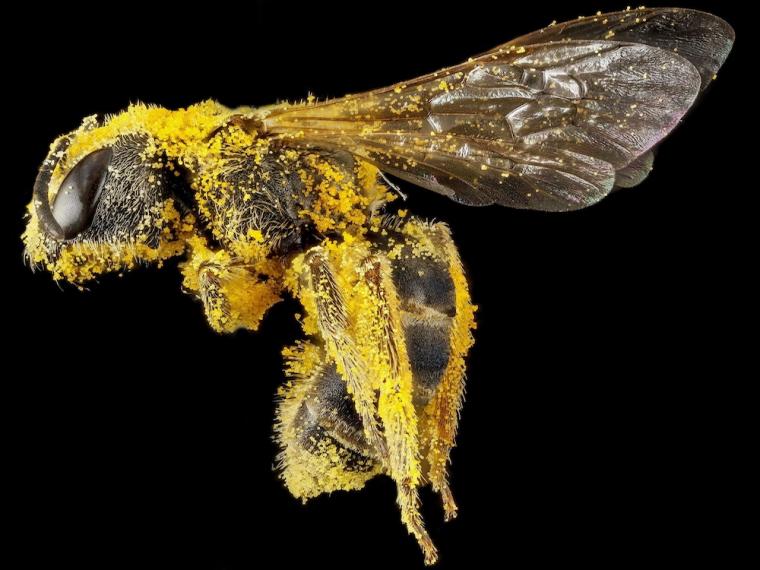 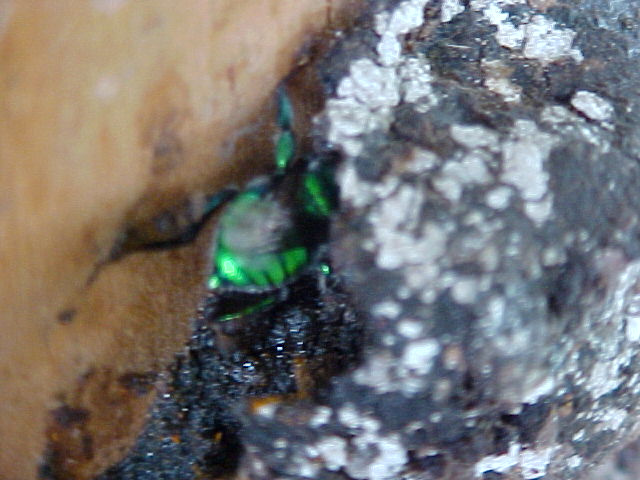 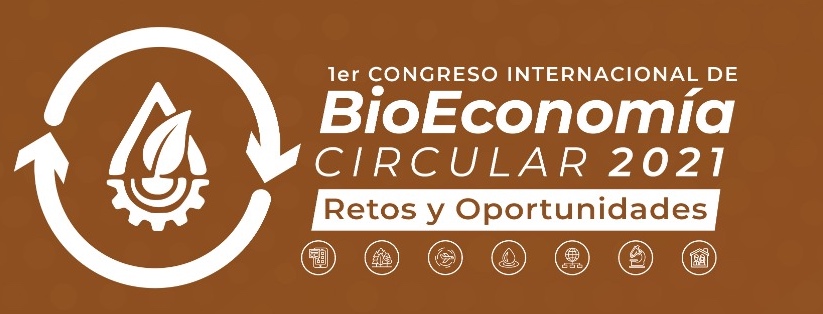 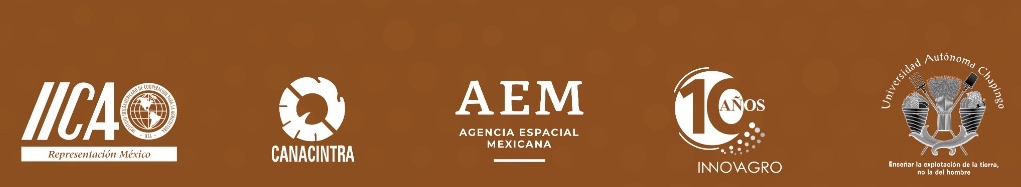 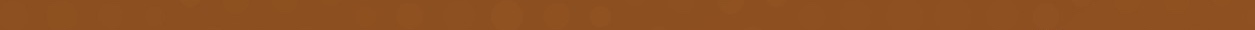 Las abejas SÍ son importantes
Polinizan

Generan más material verde

Por lo tanto:
Aumentan la producción de los vegetales
Más alimento
Para el humano
Para el ganado
Se genera más oxigeno
Se reduce la cantidad de CO2
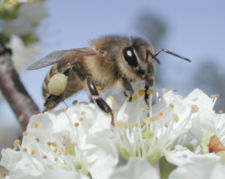 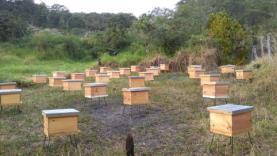 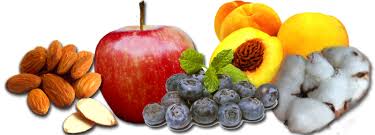 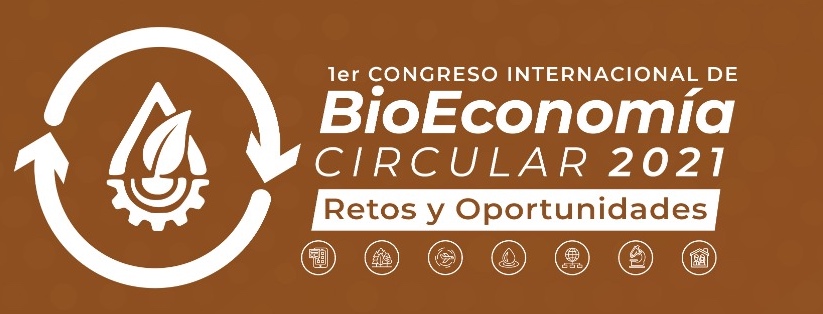 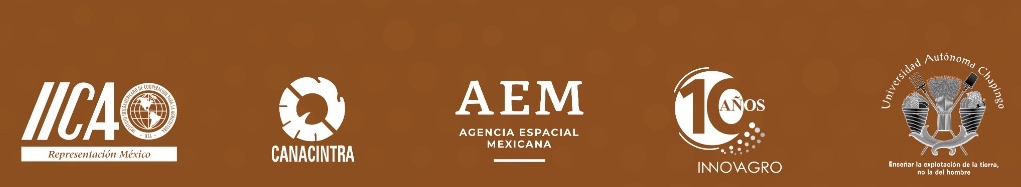 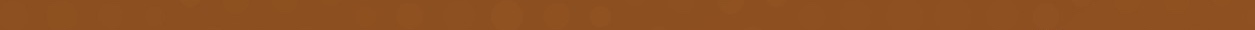 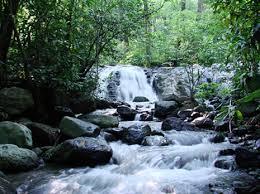 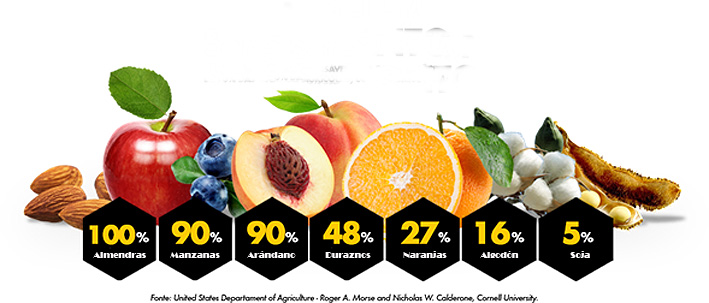 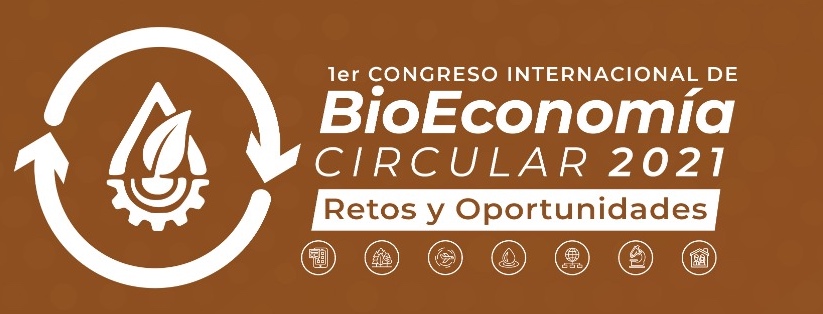 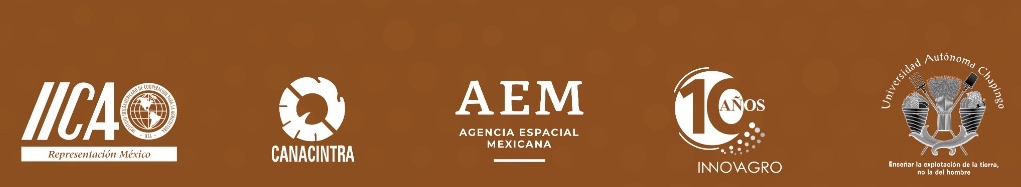 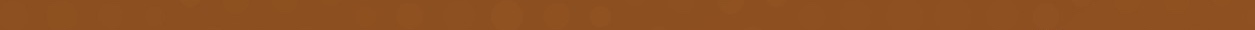 Bioeconomia en la apicultura
El manejo de las abejas

        (-) Usa madera (tala de arboles)
        (+) Generan 13 productos las abejas meliferas
        (+) Desechos se utilizan como abono
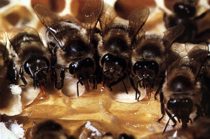 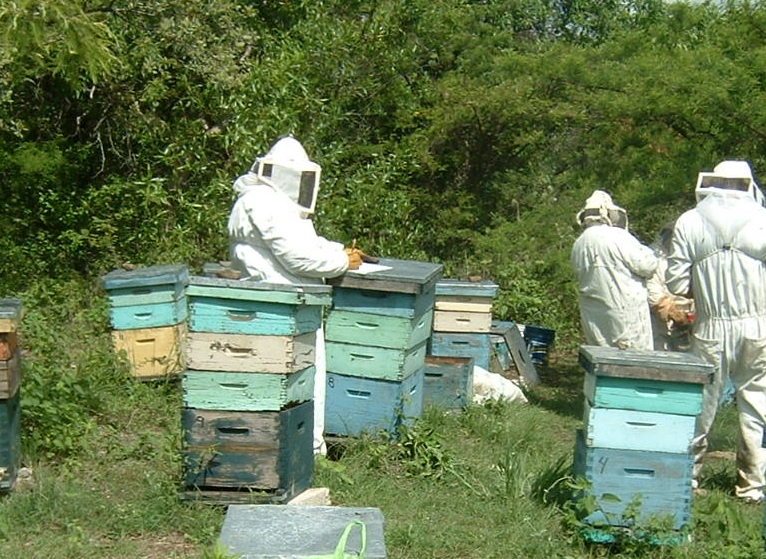 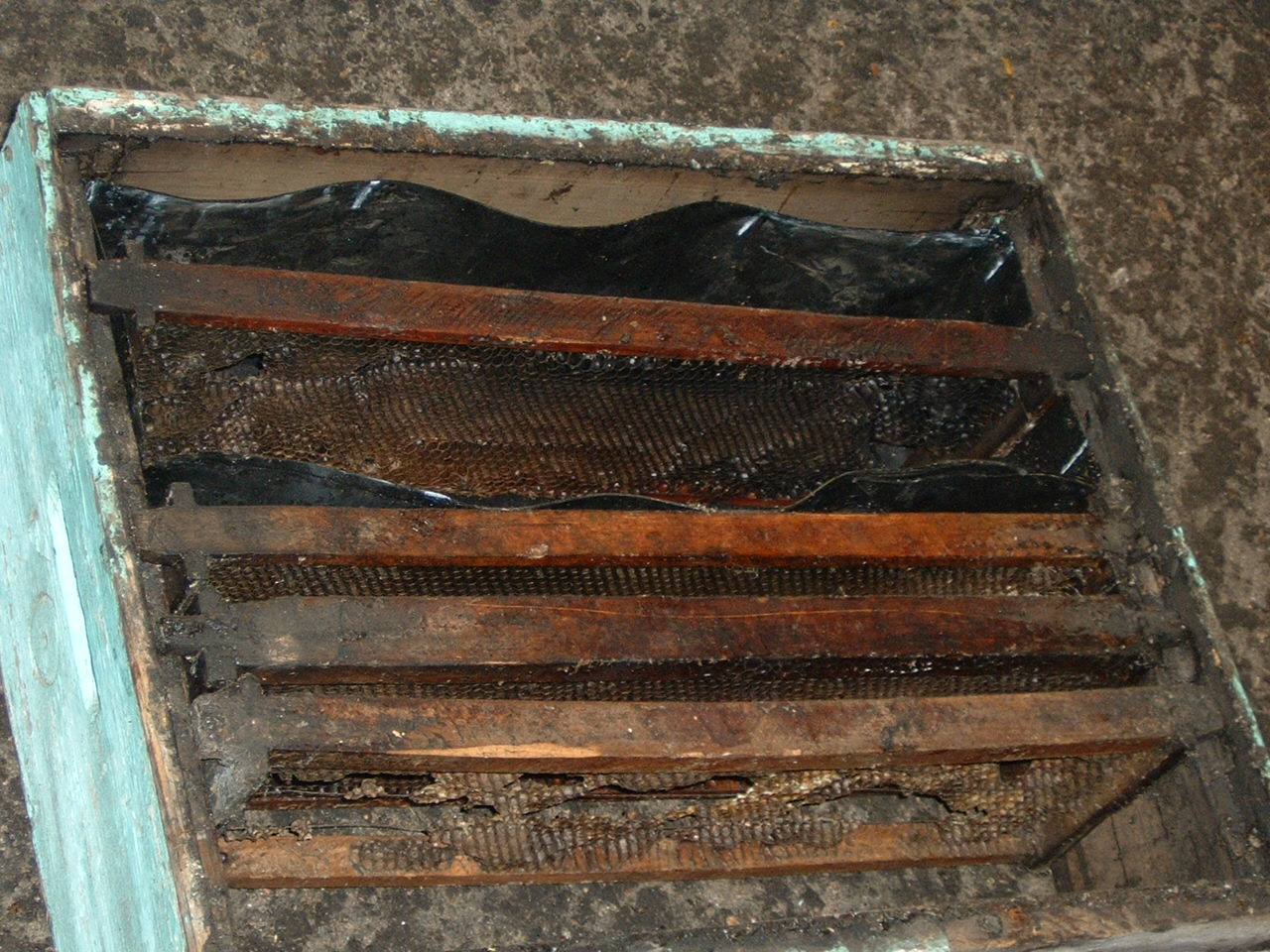 El bagazo de la cera
        abono de planta

  Madera de desecho (comejen)
  Plagas: polilla (degradación plasticos)
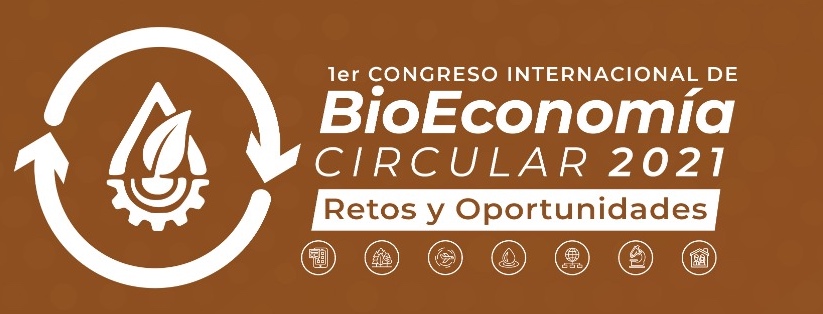 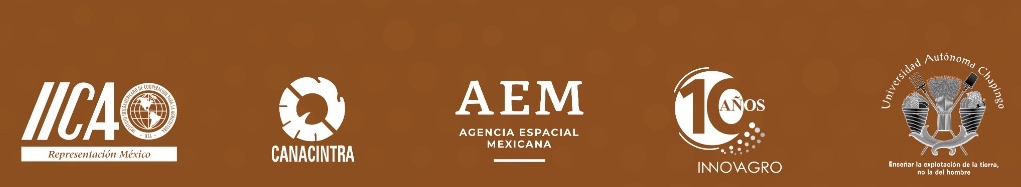 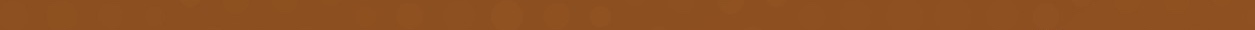 Apiecología 
Los polinizadores
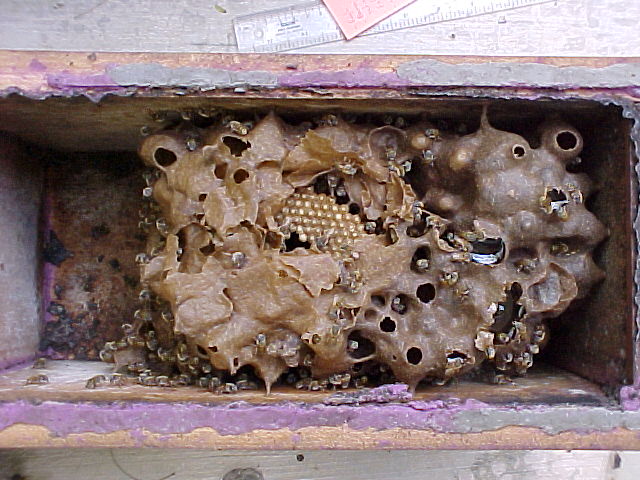 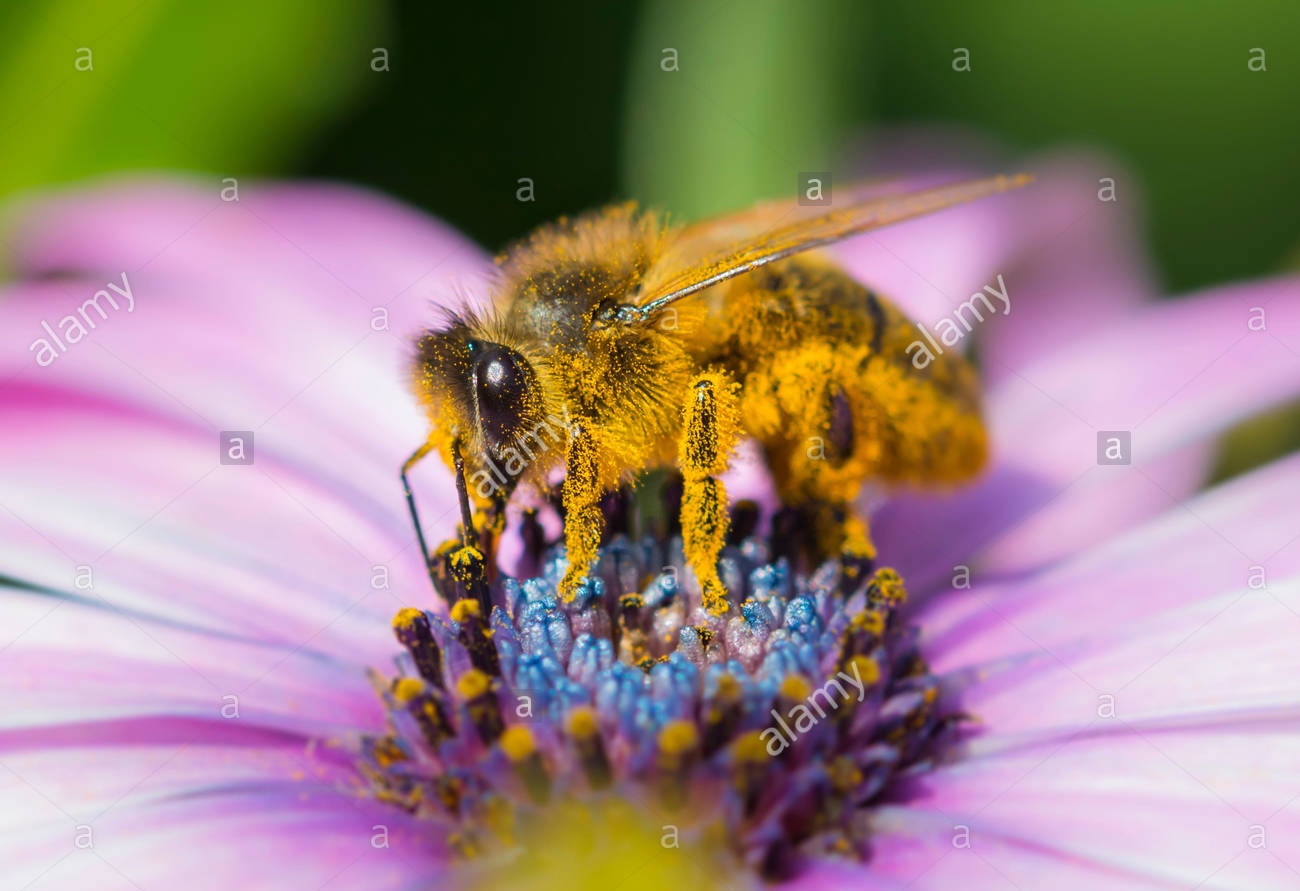 Quienes visitan los vegetales

        22,000 subfamilias de insectos
        Beneficios incuantificables
        Muchas abejas nichos tróficos especificos
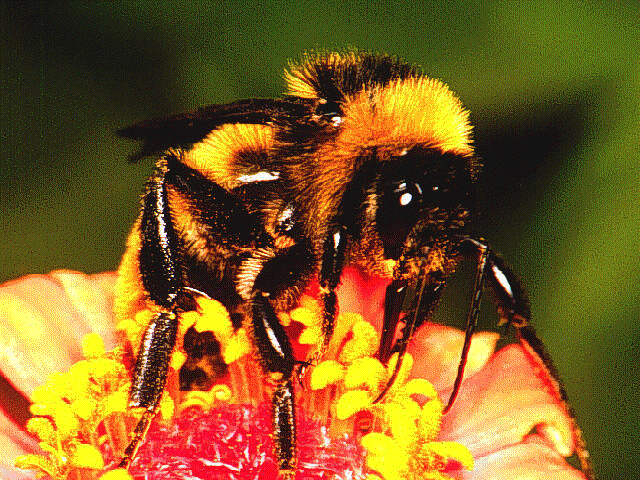 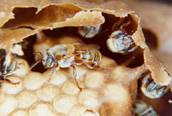 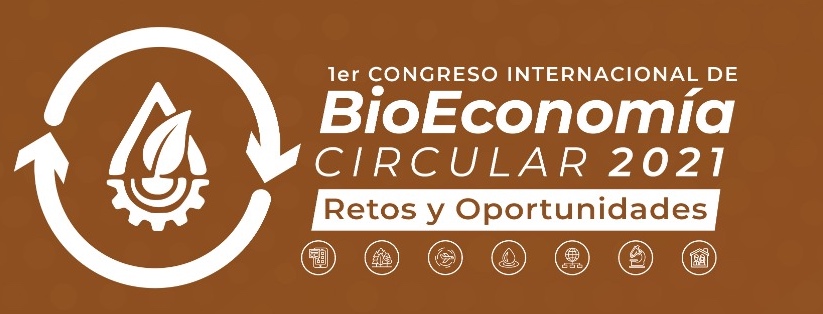 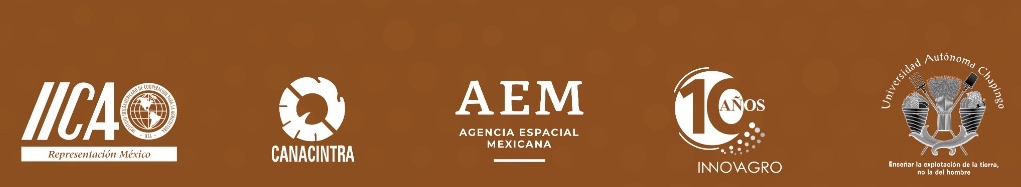 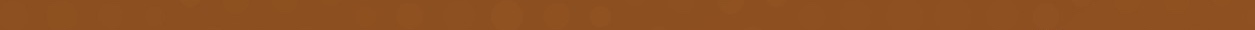 Apiecología 
Generar conciencia sobre los polinizadores
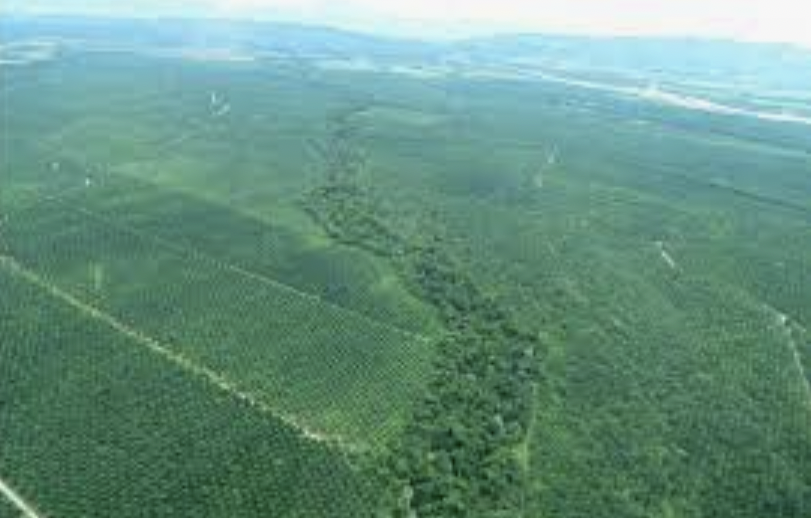 Falta impulsar

        Conciencia de la existencia de todos ellos
        Investigaciones específicas 
        Estrategias puntuales de preservación y desarrollo
Problemática

        Agroquímicos
        Manejo técnico inadecuado
        Plagas y enfermedades abejas
        Desiertos verdes
        Deforestación
        Ausencia de lluvias
        Sobreexplotación
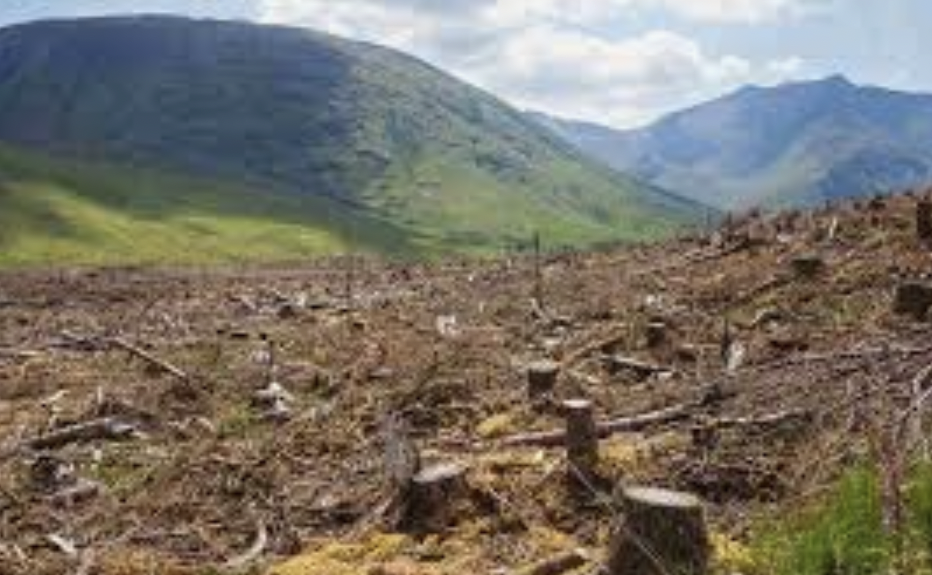 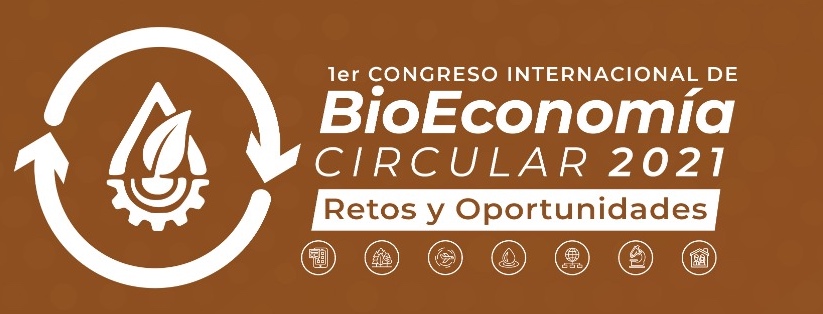 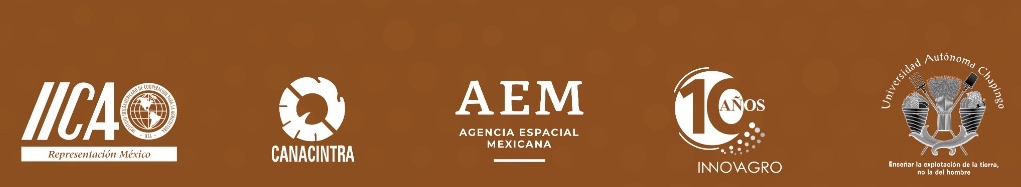 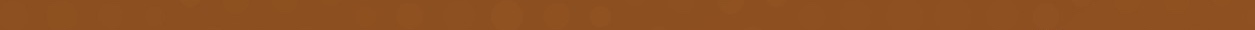 Protejer los polinizadores = Apiecología
Por una conciencia de la importancia de TODOS

        Por un cuidado ecologico de los insectos
                                                      de los vegetales
        Fomentar el  desarrollo de polinizadores nativos
        Impulsar los cuidadores de la biodiversidad
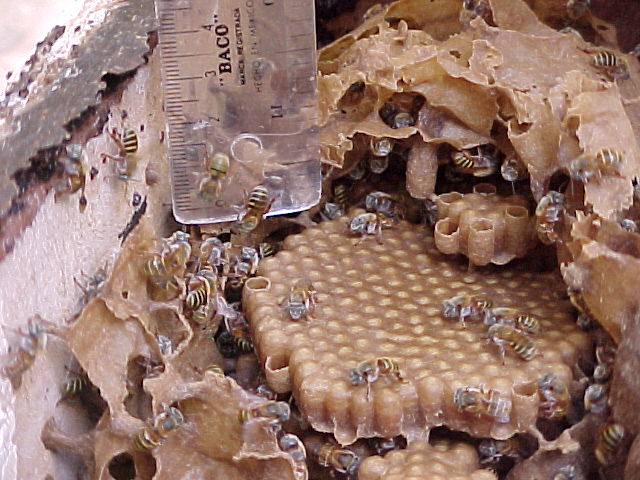 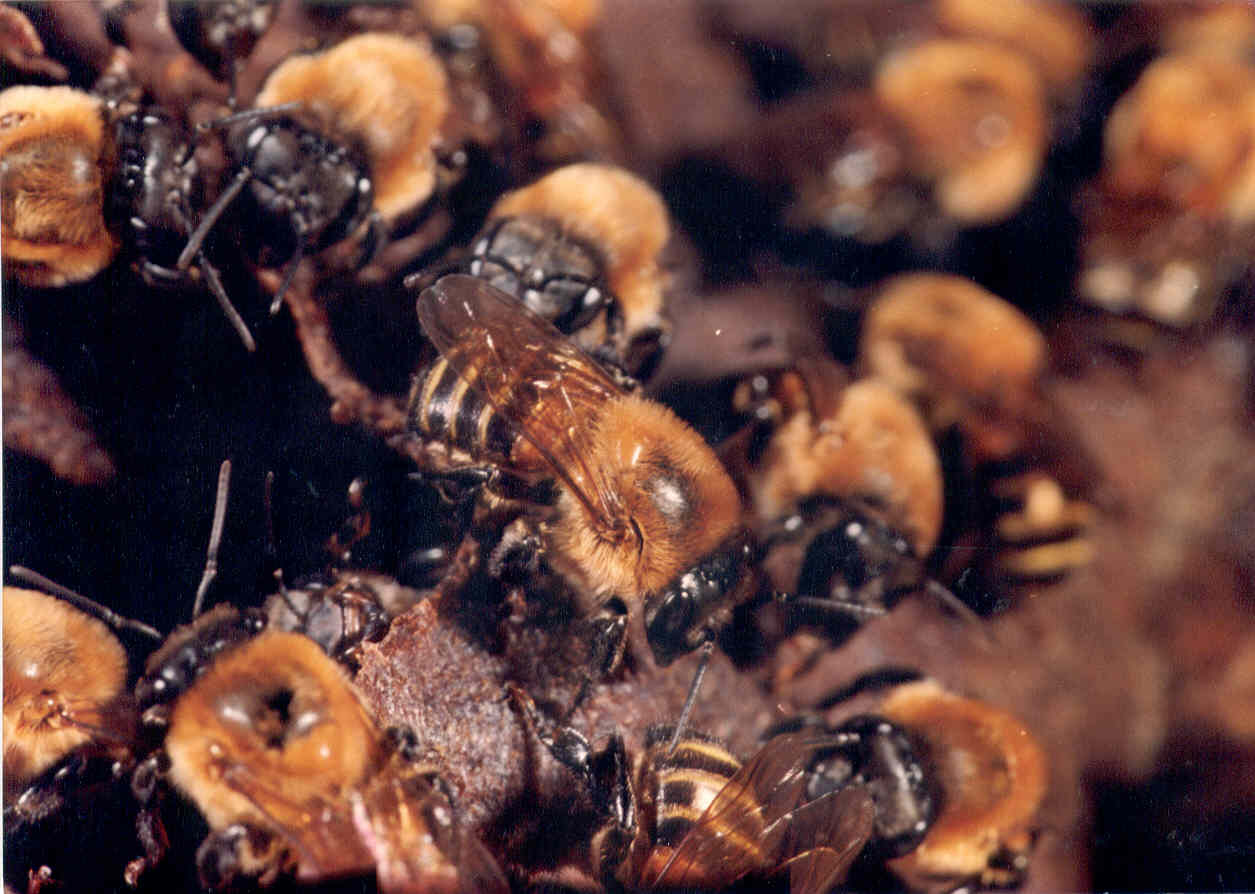 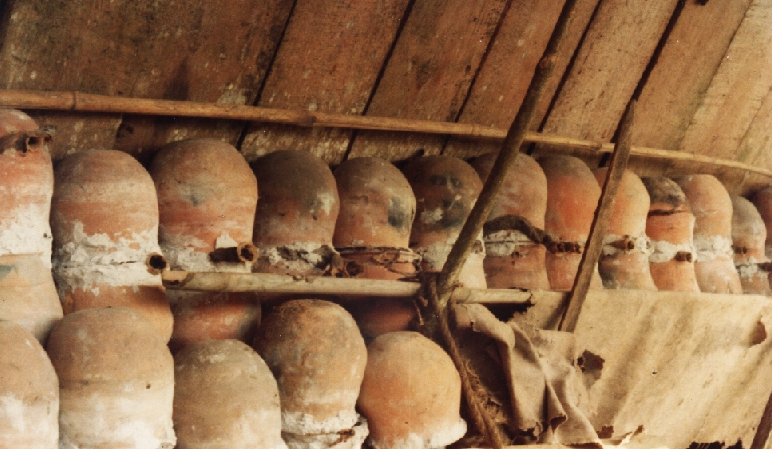 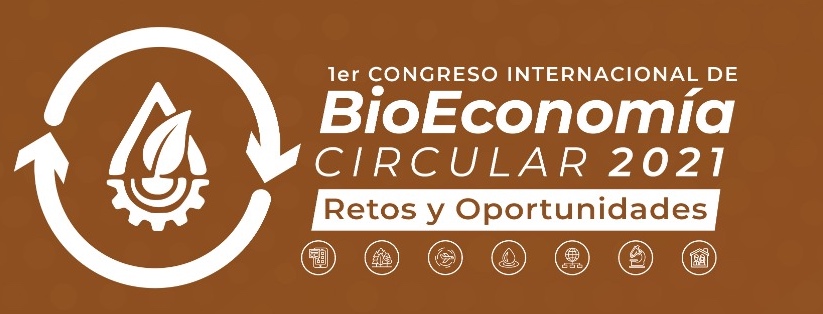 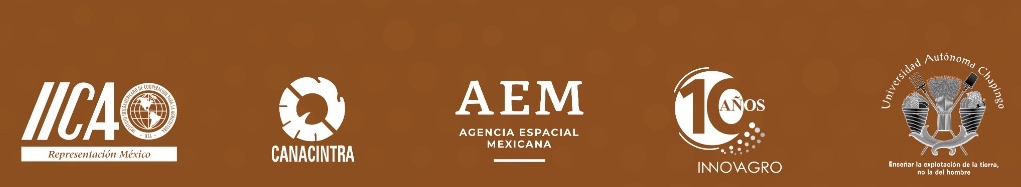 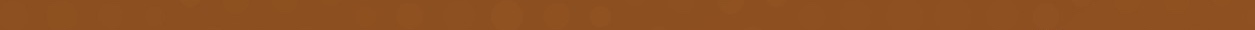 Apiecología desarrollo integral
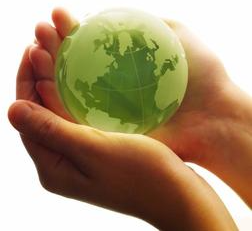 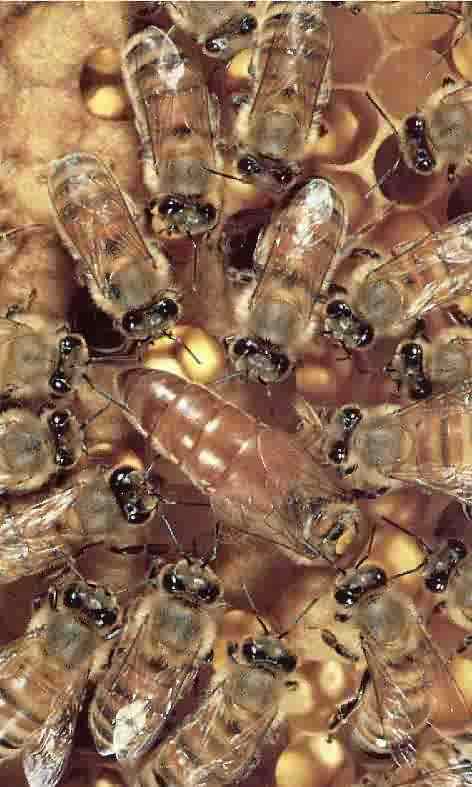 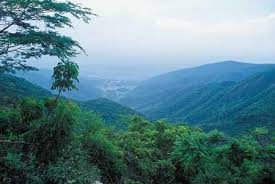 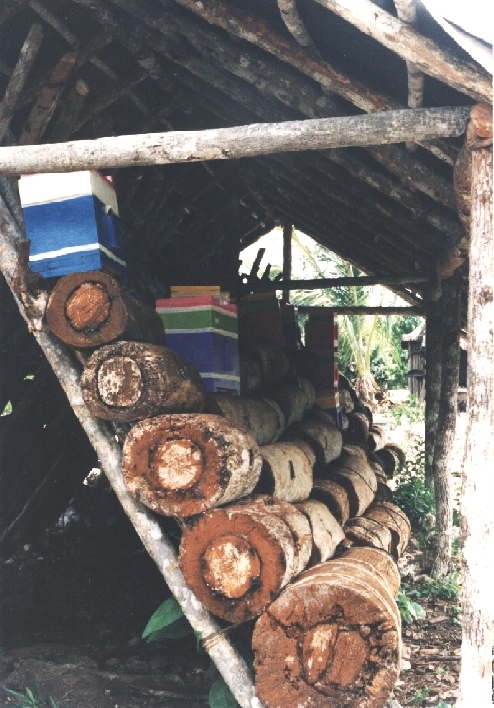 Por un manejo racional de las abejas

       Manejo del bienestar de las abejas
       Estudiar integralmente las causas de la desaparición de las abejas
       Investigar productos para agricultura no dañinos para las abejas
       Capacitar al agricultor sobre la importancia y cuidado de los polinizadores
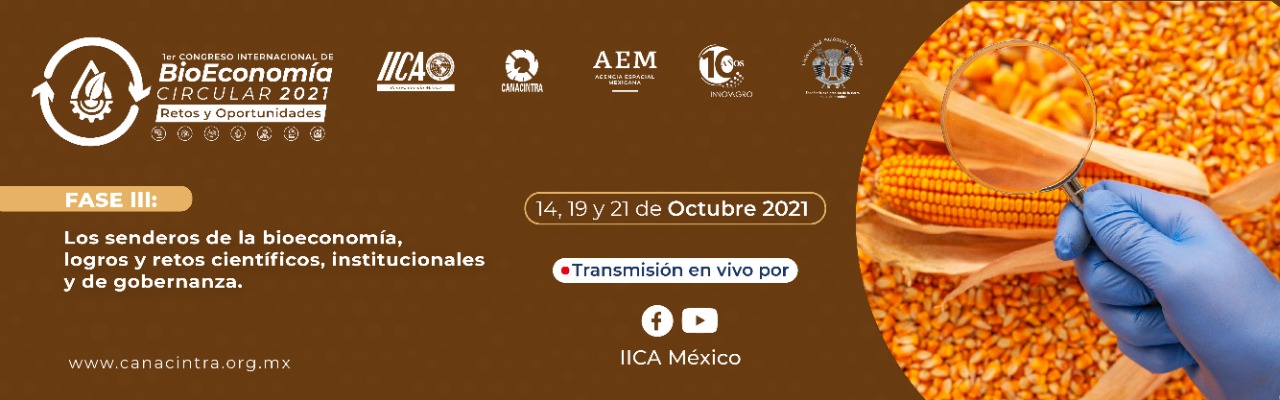 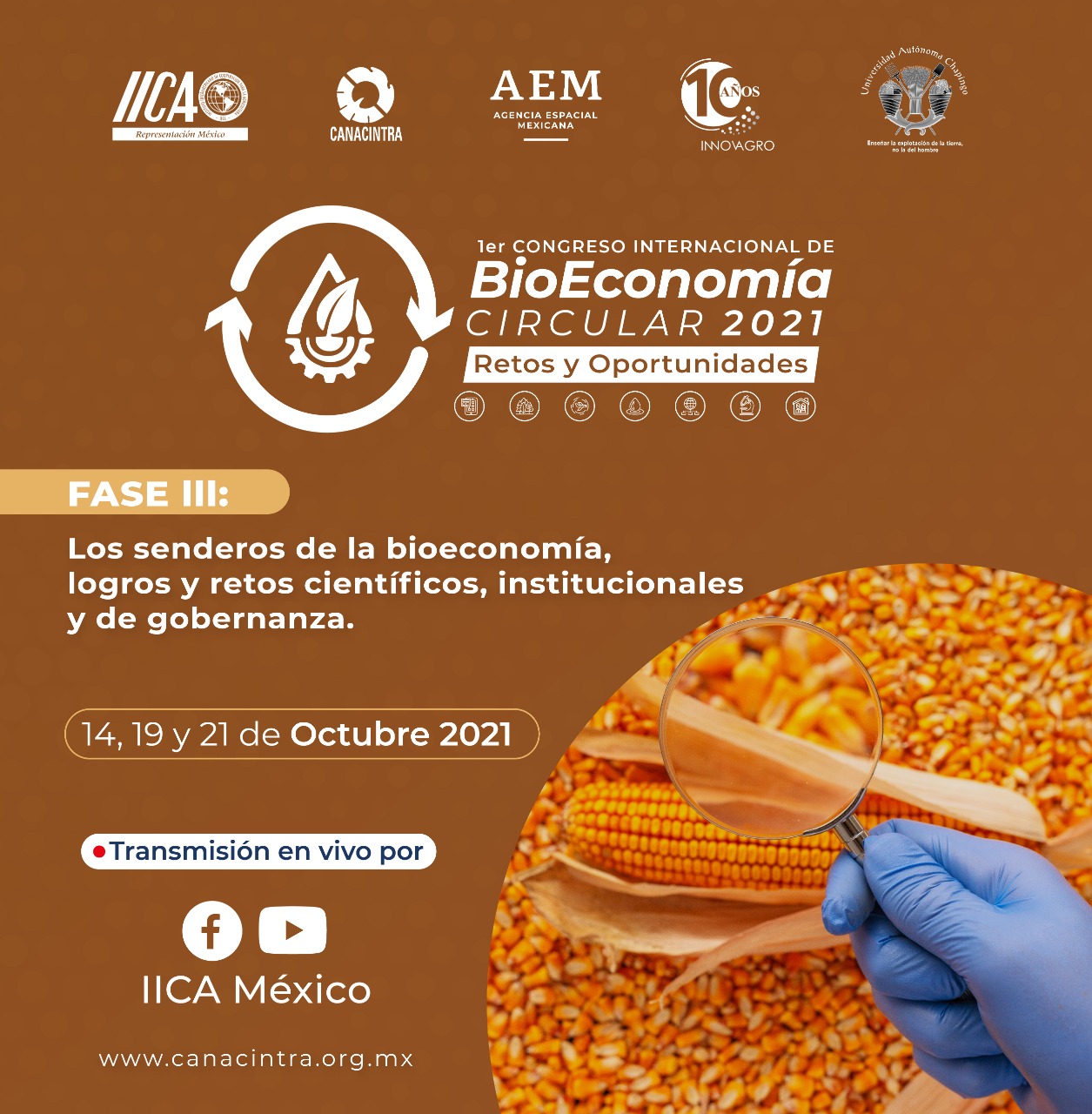